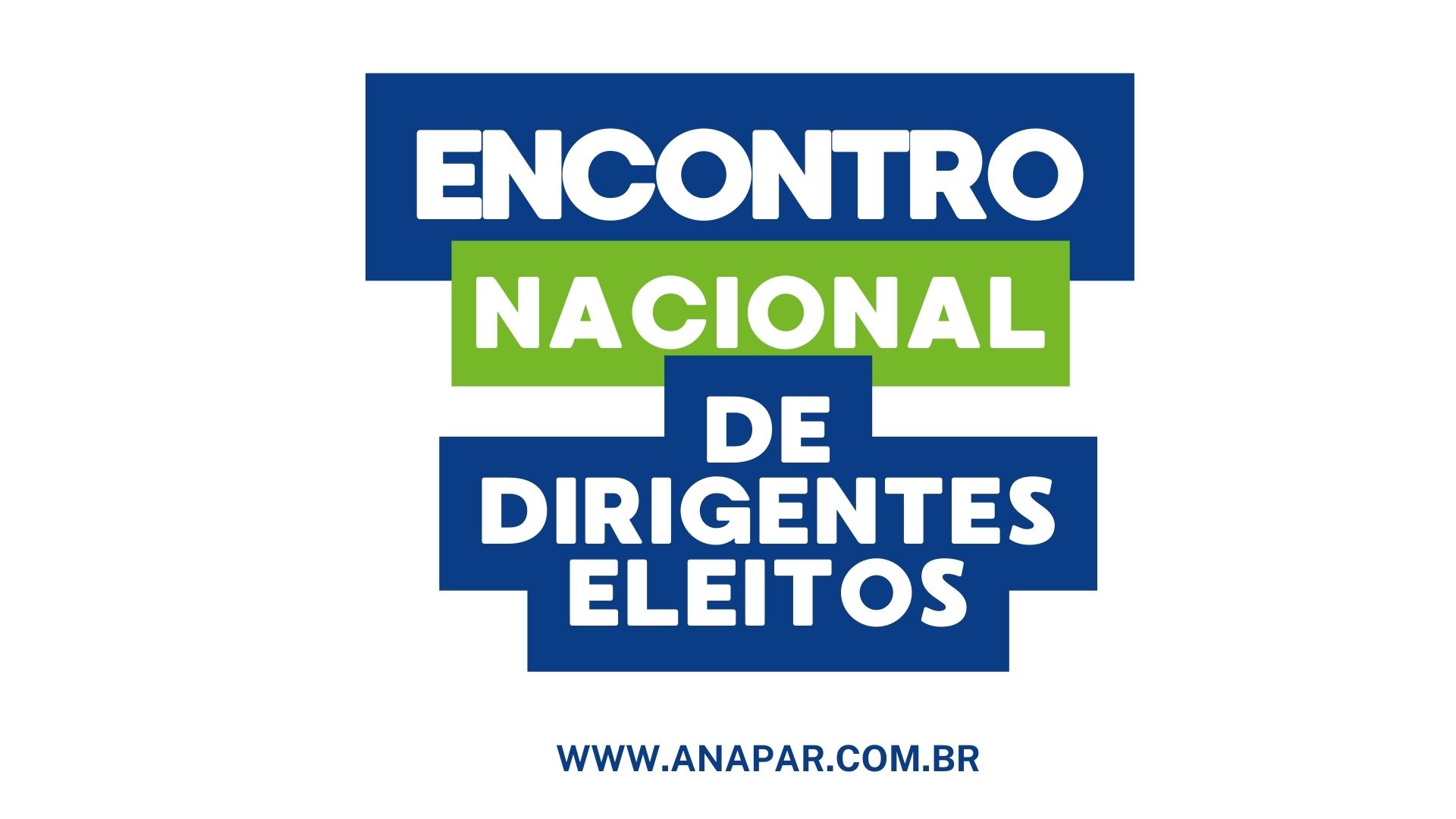 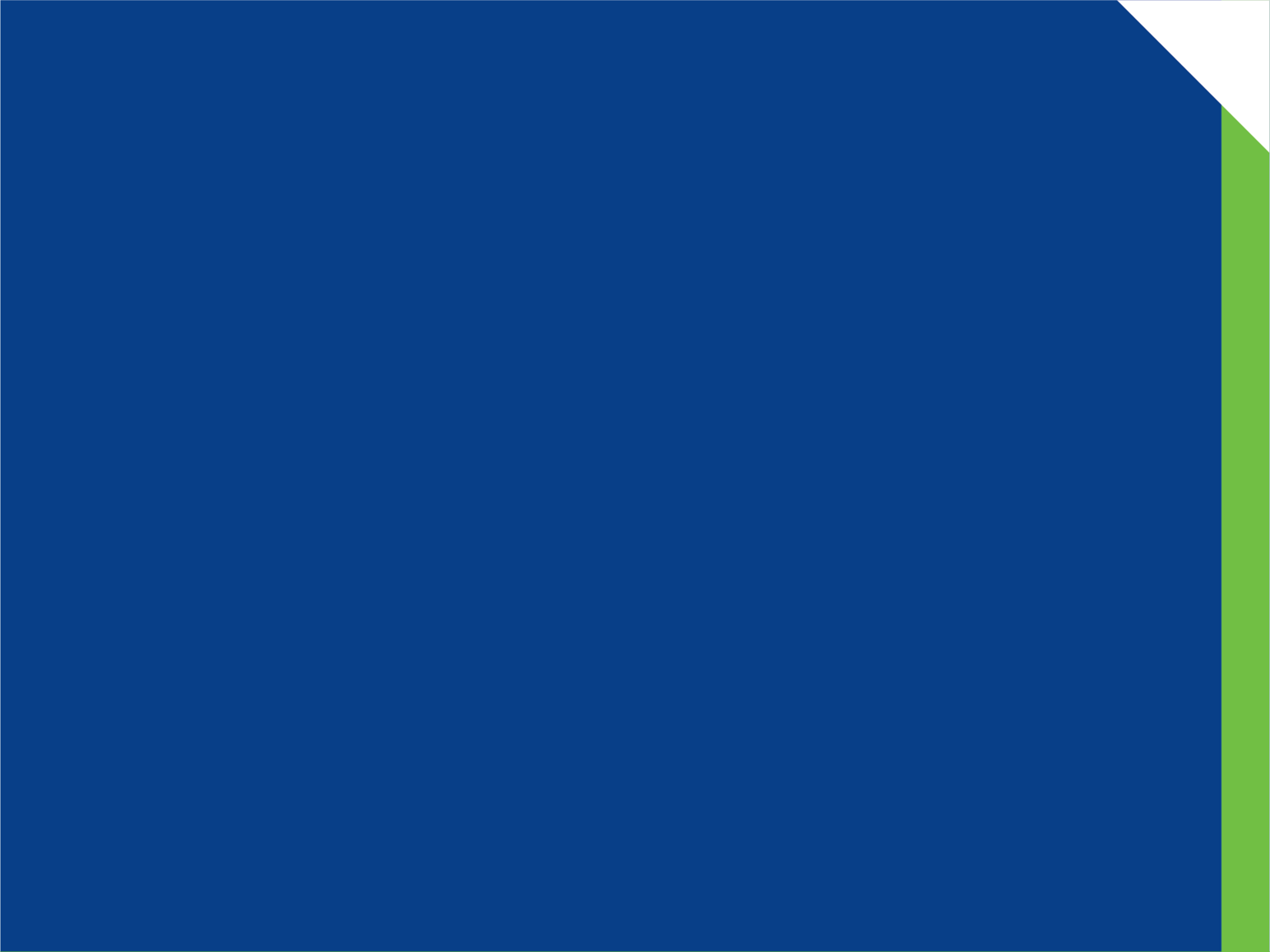 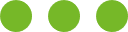 GESTÃO COMPARTILHADA 
OBJETIVO AINDA DISTANTE
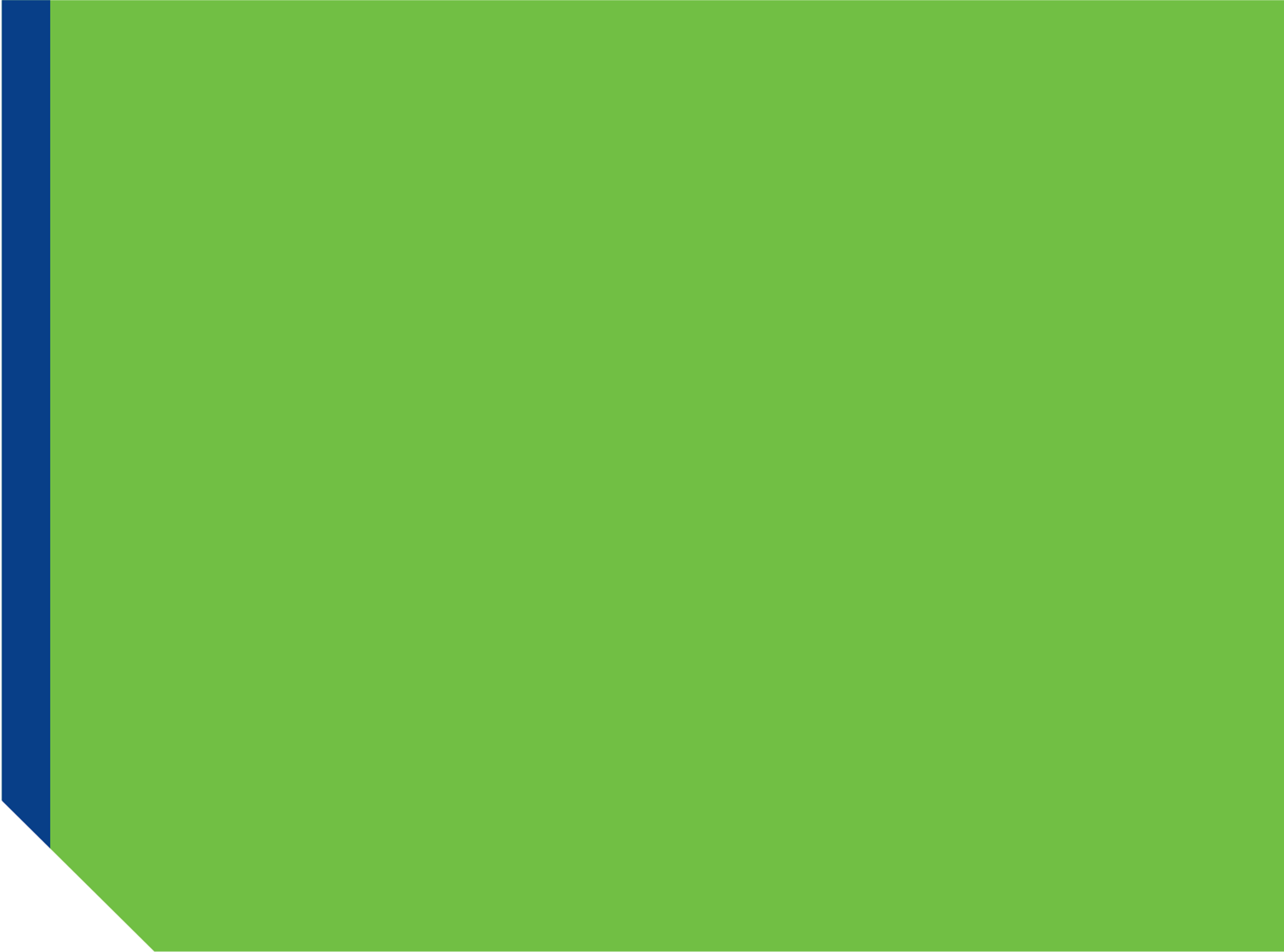 HITÓRICO
. CONQUISTAS VIA ACORDOS COLETIVOS 


. A CPI DOS FUNDOS DE PENSÃO DE 1995 APONTA A DIREÇÃO 


. EMENDA 20  CONSOLIDA O PRINCÍPIO DE REPRESENTAÇÃO DOS PARTICIPANTES 


. LEIS COMPLEMENTARES 108  E 109/2001 FAZEM A “DOSIMETRIA” DA CONQUISTA
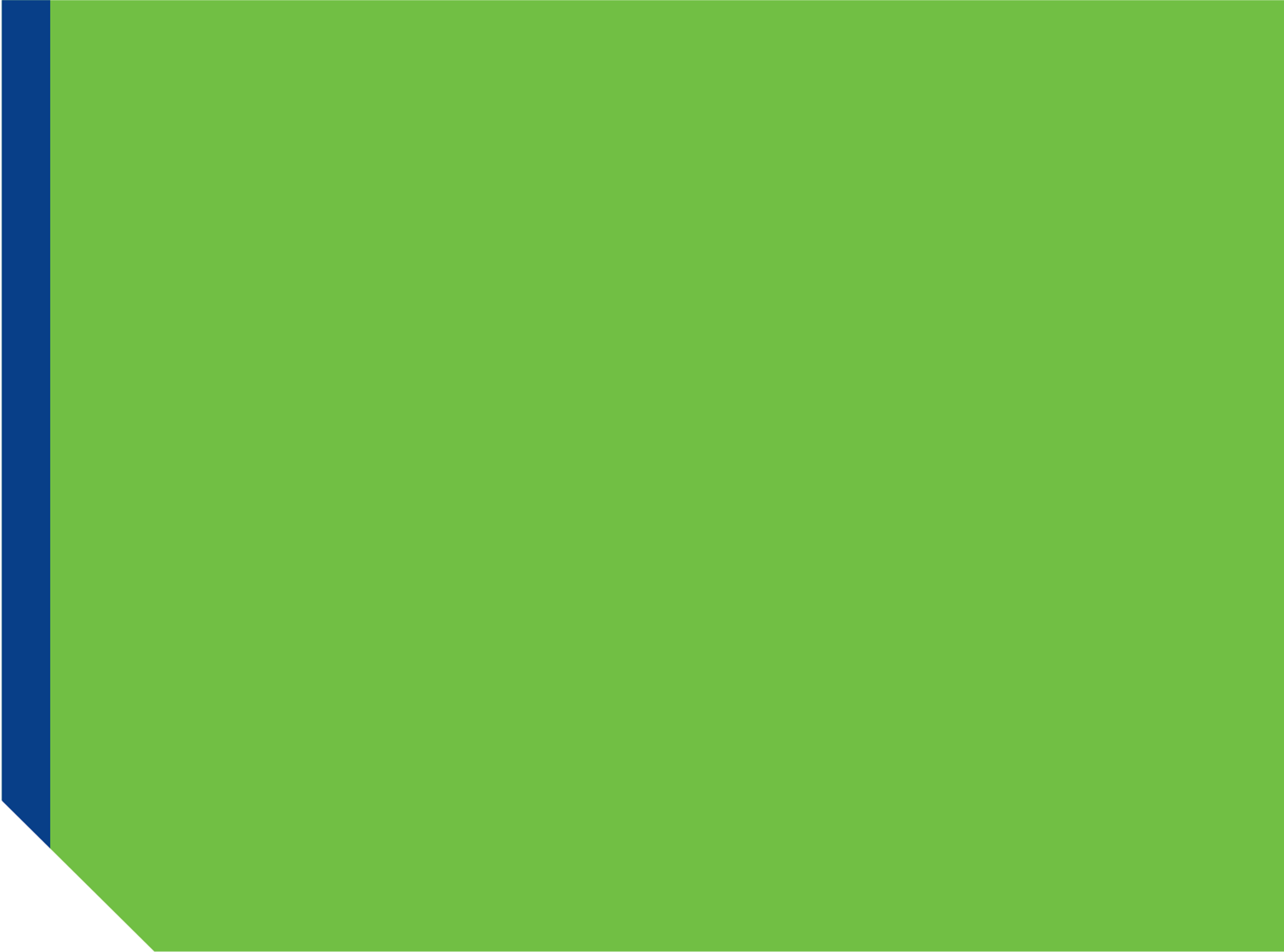 LIMITES IMPOSTOS PELA “DOSIMETRIA”
. NÃO HÁ OBRIGAÇÃO DA REPESENTAÇÃO DOS PARTICIPANTES NAS DIRETORIAS EXECUTIVAS. 


. NÃO HÁ PARIDADE NO CD NAS ENTIDADES COM PATROCÍNIO PRIVADO


. NÃO HÁ OBRIGATORIEDADE DE ELEIÇÕES NAS ENTIDADES COM PATROCÍNIO PRIVADO


. VOTO DE QUALIDADE NOS CONSELHOS DELIBERATIVOS E FISCAL.
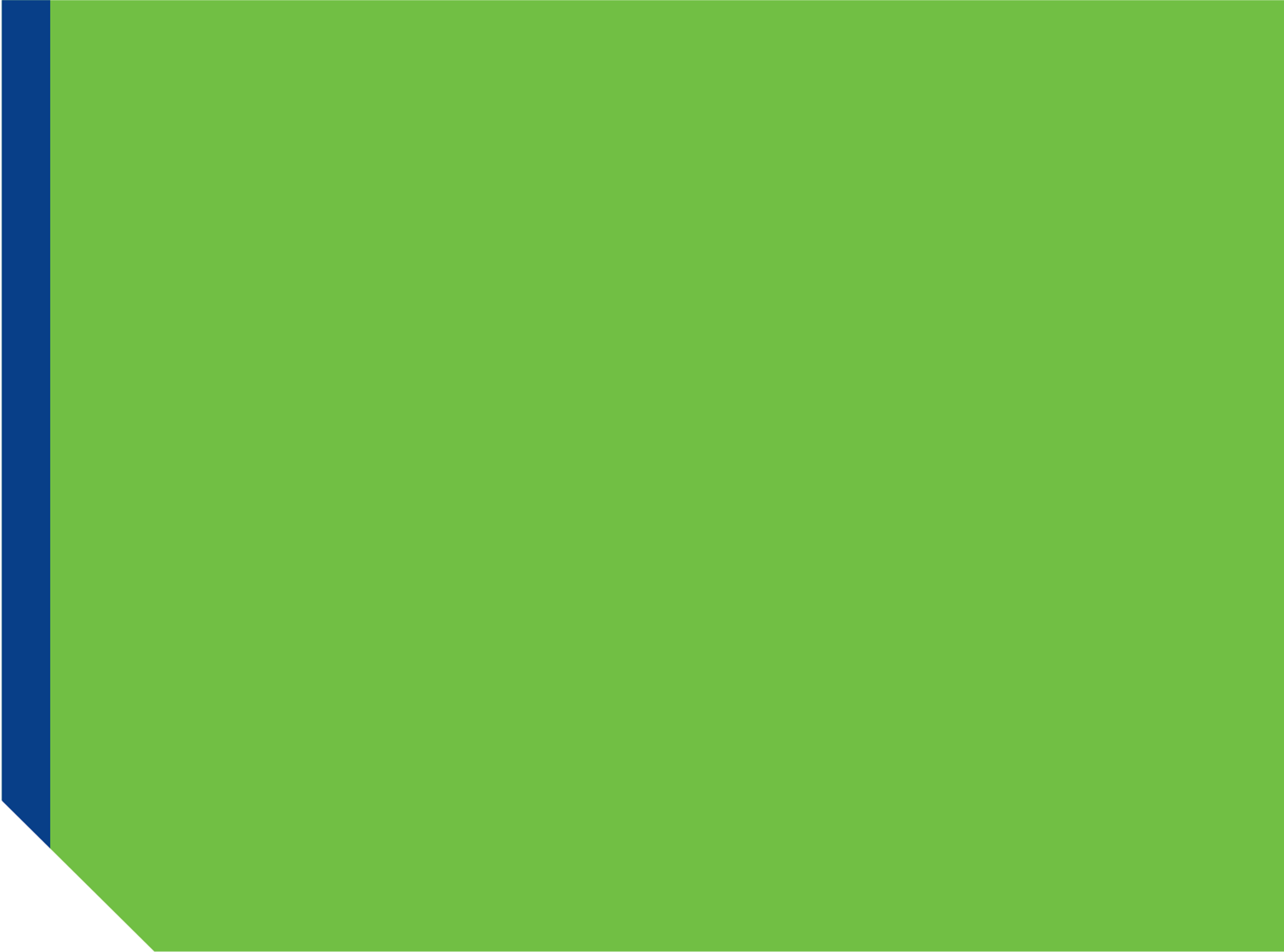 A AÇÃO
. ELEIÇÃO DOS CONSELHEIROS DELIBERATIVOS E FISCAIS 


. A AMPLIAÇÃO DOS LIMITES DAS REGRAS DE GOVERNANÇA DAS LEIS 108 E 109/2001


. ELEIÇÃO DE DIRETORES NA MAIORIA DAS ENTIDADES PATROCINADAS POR EMPRESAS ESTATAIS


. QUALIFICAÇÃO DOS CANDIDADOS E GESTORES ELEITOS


. INDICAÇÃO DE  DIRIGENTES COM PERFIL PROGRESSISTA PELOS PATROCINADORES.
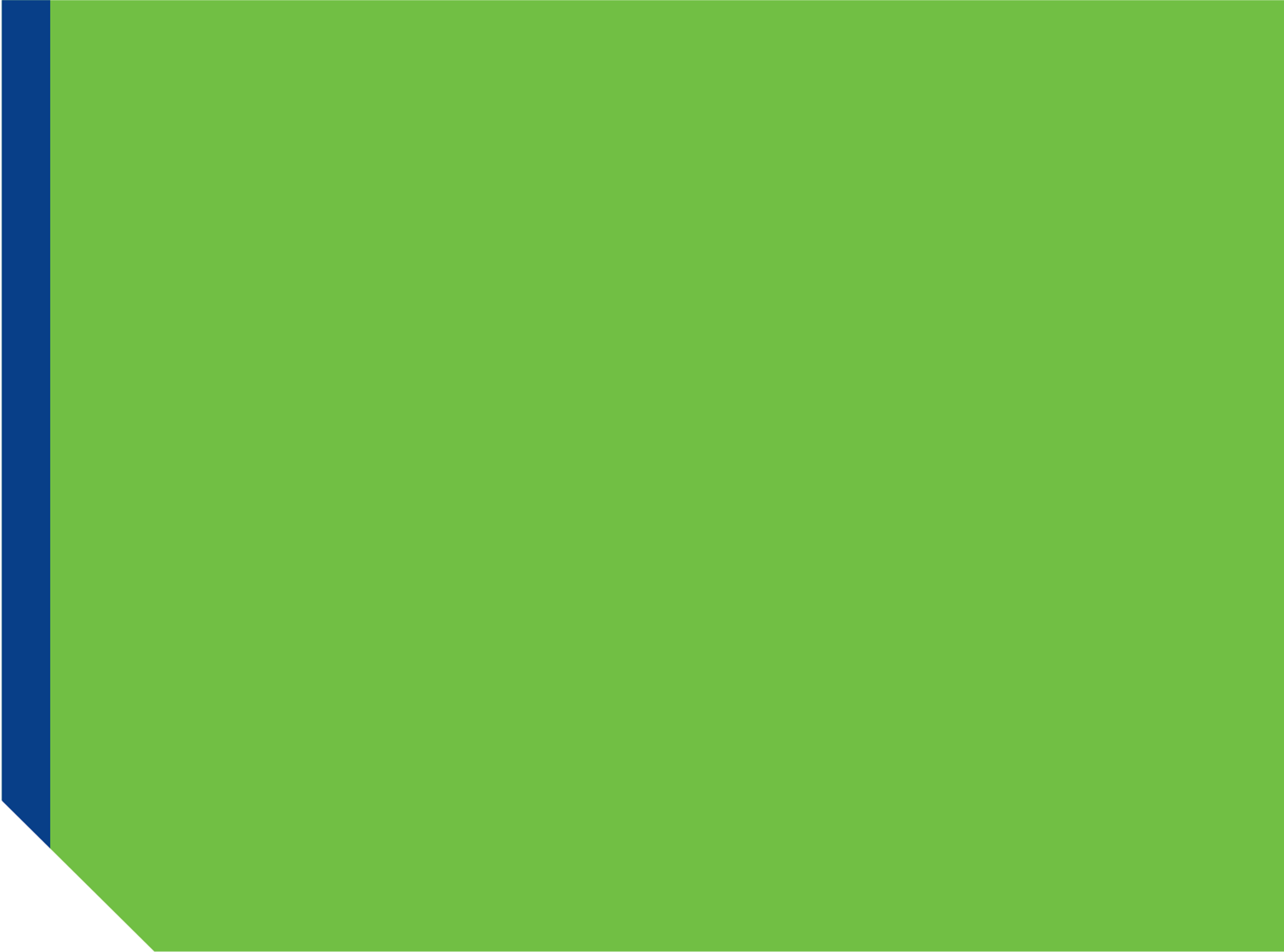 A REAÇÃO
. IMPOSIÇÃO DA CERTIFICAÇÃO E HABILITAÇÃO DE DIRIGENTES


. LEIS DA MORDAÇA – CÓDIGOS DE ÉTICA – POLÍTICA DE GOVERNANÇA 


. PLP 268  --  GESTORES “INDEPENDENTES”


. RESOLUÇÃO CNPC 35/2020 – CRIAÇÃO DO COMITÊ DE AUDITORIA


. ATUAÇÃO DO ÓRGÃO DE FISCALIZAÇÃO
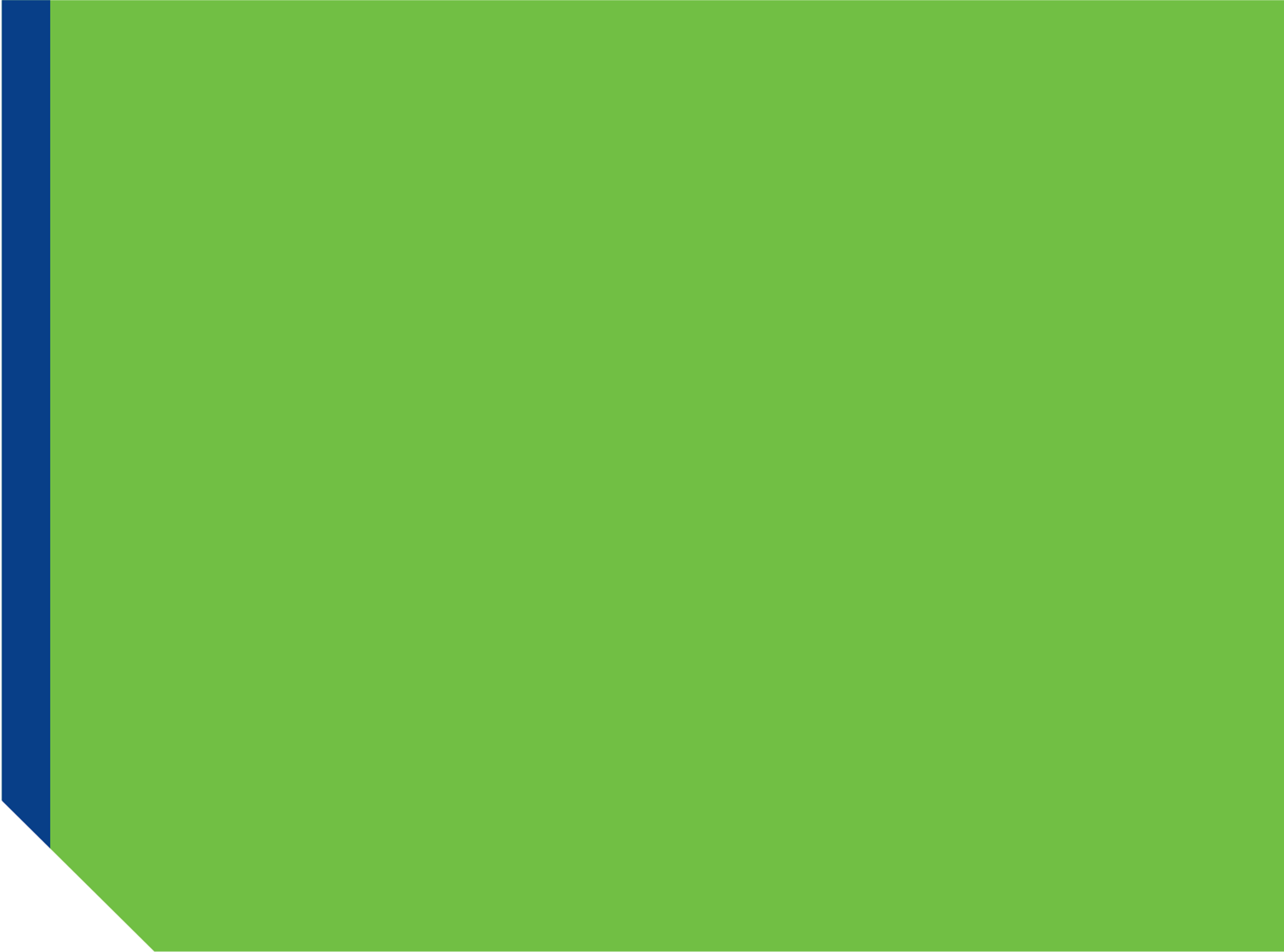 A REAÇÃO 
CPI DOS FUNDOS - GREENFILD
. CRIMINALIZAÇÃO DOS GESTORES LIGADOS AOS PARTICIPANTES 


. CRIMINALIZAÇÃO DOS GESTORES INDICADOS PELOS GOVERNOS DE 2003 A 2016 


. CRIMINALIZAÇÃO DE INVESTIMENTOS  


. ATUAÇÃO DO ÓRGÃO DE FISCALIZAÇÃO – PROJETO DE PODER?
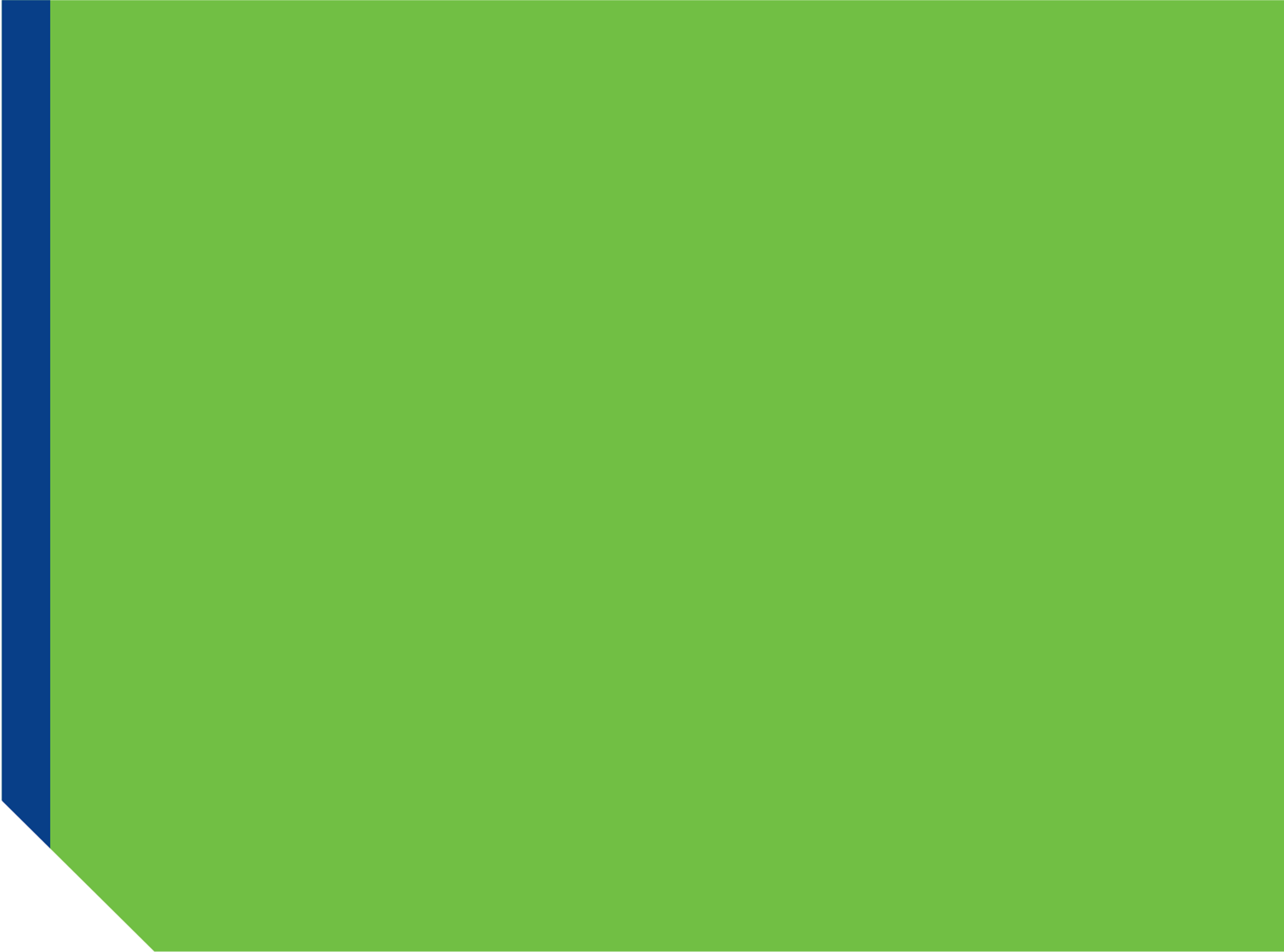 E OS PARTICIPANTES ?
DE FORMA GERAL “COMPRARAM” A NARRATIVA CONTRA OS GESTORES
  

POR DESCONHECIMENTO DO FUNCIONAMENTO DAS ENTIDADES
  

PELO IMPACTO DOS EQUACIONAMENTO DOS DÉFICITS 


PELA MANIPULAÇÃO DAS INFORMAÇÕES
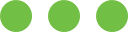 OBRIGADA 
CLAUDIA  RICALDONI